Constructive alignment og nye programbeskrivelser som et verktøy for forbedret studiekvalitet
Yael Harlap
Universitetspedagogikk
What is constructive alignment?
31/10/16
Side 2
Universitetet i Bergen
Learning outcomes
Specific statements of what a student is able to do in order to demonstrate significant and thorough understanding and knowledge of the course material
31/10/16
Side 3
Universitetet i Bergen
EUROPEAN STANDARDS
 AND GUIDELINES

NKR
Undergraduate and graduate degree level expectations
Essential, enduring and 
integrated disciplinary learning 
of academic program
PROGRAM LEVEL 
LEARNING OUTCOMES
Course-specific knowledge, 
skills, and habits of mind
COURSE LEVEL 
LEARNING OUTCOMES
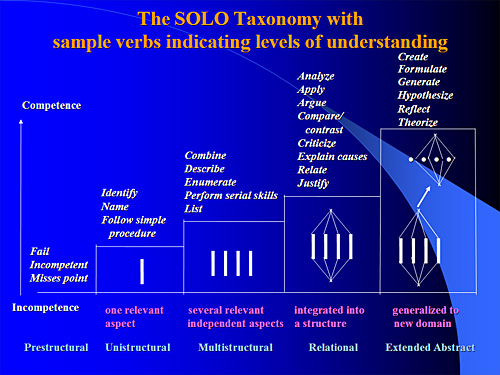 KUNNSKAP                              FERDIGHETER                    GENERELL KOMPETANSE
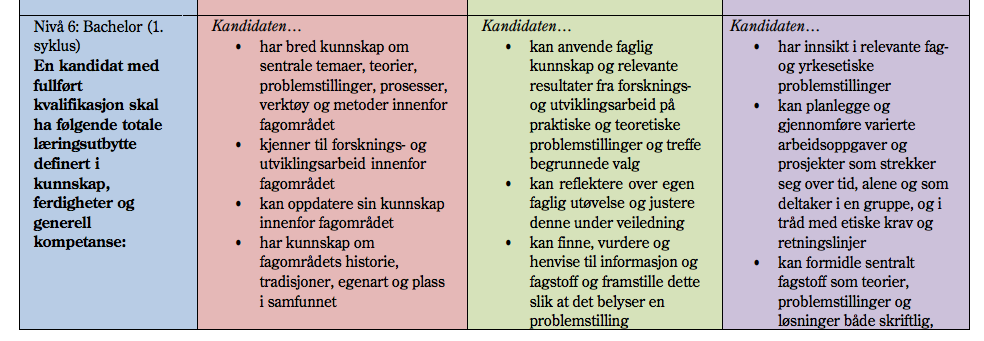 KUNNSKAP                              FERDIGHETER                    GENERELL KOMPETANSE
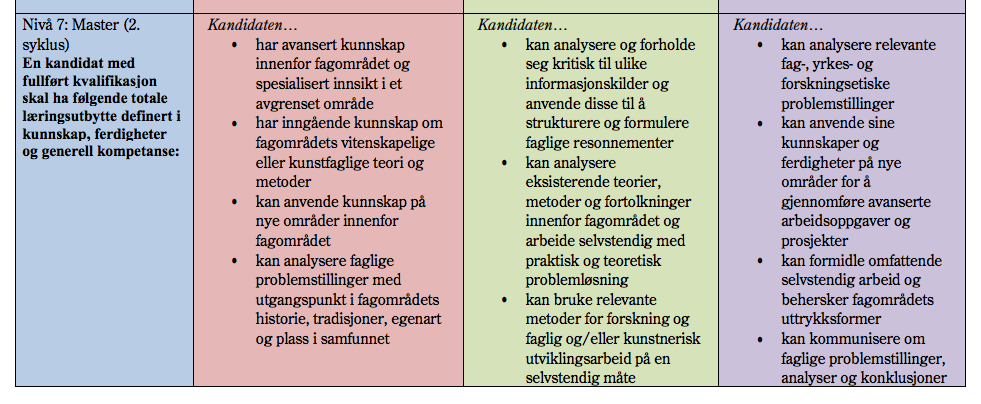 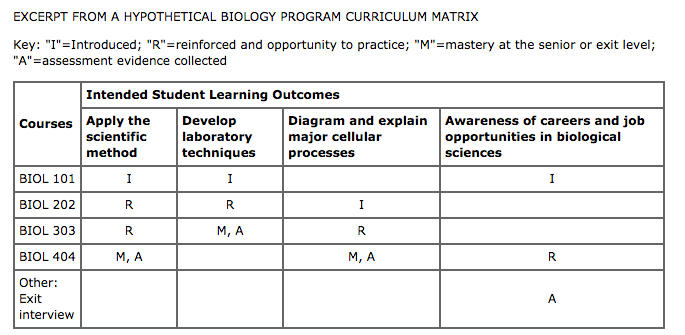 Source: http://manoa.hawaii.edu/assessment/howto/mapping.htm
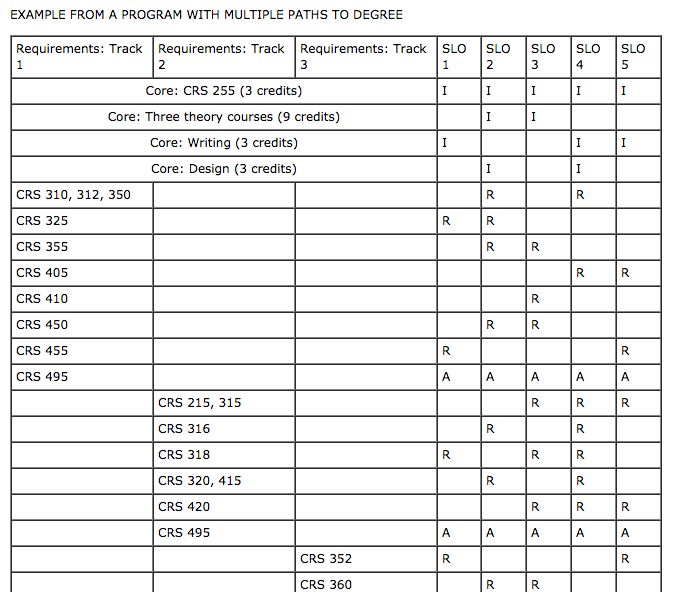 Coherence questionsfor curriculum mapping #1
Does each course contribute to the program LOs?
Do we offer students enough learning opportunities for each program LO?
Does any course try to do too much?
For programs with many elective courses: is it possible some students won’t be exposed sufficiently to an outcome?
Source: http://manoa.hawaii.edu/assessment/workshops/pdf/facilitating_decisionmaking_handouts_2013-10.pdf
Coherence questionsfor curriculum mapping #2
Nivå 6 (bachelor): Which courses already use assessments that align with program outcomes? 
Nivå 7 (master): Where in the curriculum can we assess for mastery of the outcomes?
Source: http://manoa.hawaii.edu/assessment/workshops/pdf/facilitating_decisionmaking_handouts_2013-10.pdf
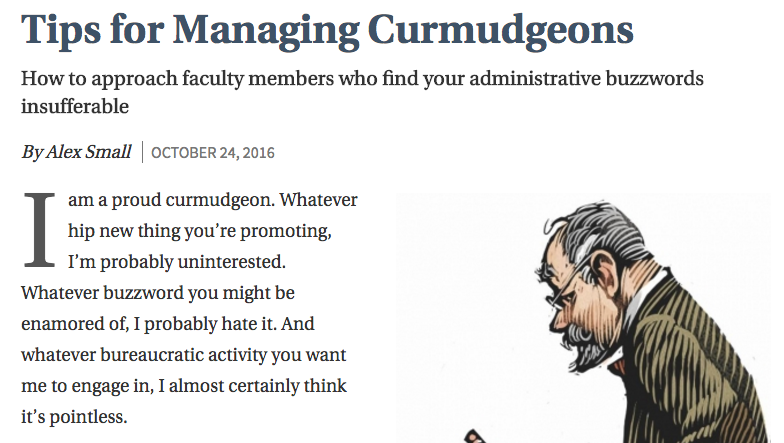 Source: http://www.chronicle.com/article/Tips-for-Managing-Curmudgeons/238163
31/10/16
Side 12
Universitetet i Bergen
Universitetet i Bergen
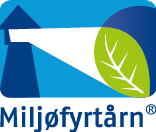